Supa Quick Night Race5 km
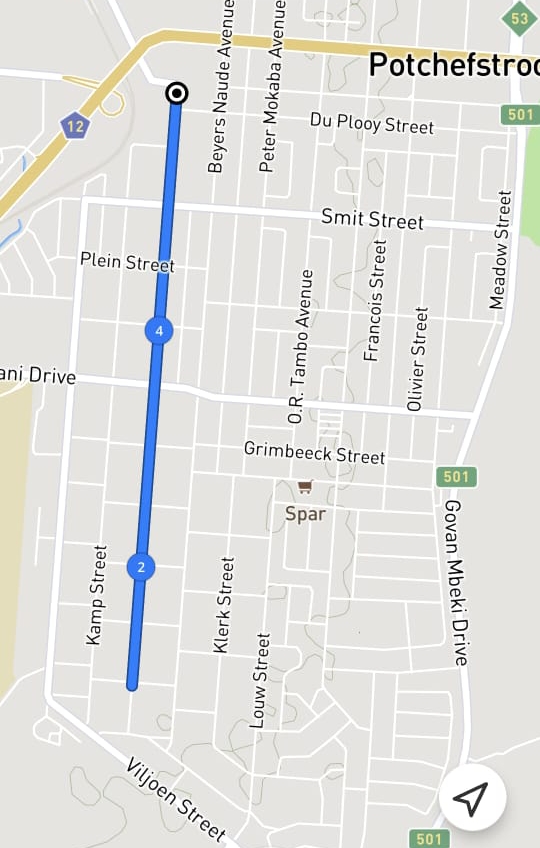 [Speaker Notes: Kock Street (START) at Snowflake  Down in Kock Street to  Bloem Street and turn back in  Kock Street (FINISH) at Snowflake]